Case Study: How Do You Manage First Relapse Multiple Myeloma Following Upfront ASCT and Lenalidomide Maintenance?
Joseph Mikhael, MD, MEd, FRCPCChief Medical Officer, International Myeloma FoundationProfessor, Translational Genomics Research Institute (TGen) City of Hope Cancer CenterPhoenix, AZ
Noa Biran, MD 
Associate Professor of Medicine 
Hackensack Meridian Health 
John Theurer Cancer Center, Multiple Myeloma Division
Hackensack, NJ
Resource Information
About This Resource
These slides are one component of a continuing education program available online at MedEd On The Go titled Early Relapse in Multiple Myeloma: Modern Management Strategies

Program Learning Objectives:
Distinguish between relapse and progression of disease in multiple myeloma
Compare the efficacy and safety of carfilzomib- and pomalidomide-based regimens in the treatment of relapsed multiple   myeloma
Apply current and emerging treatment approaches to multiple myeloma patients in early relapse
Recognize common adverse events seen with combination regimens used to treat early relapsed multiple myeloma


MedEd On The Go®
www.mededonthego.com
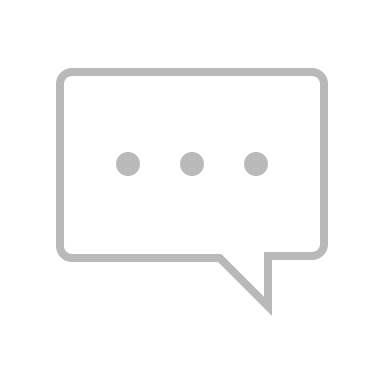 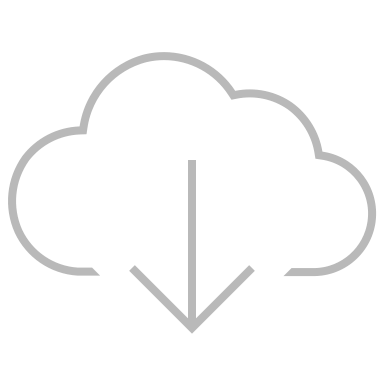 This content or portions thereof may not be published, posted online or used in presentations without permission.
This content can be saved for personal use (non-commercial use only) with credit given to the resource authors.
To contact us regarding inaccuracies, omissions or permissions please email us at support@MedEdOTG.com
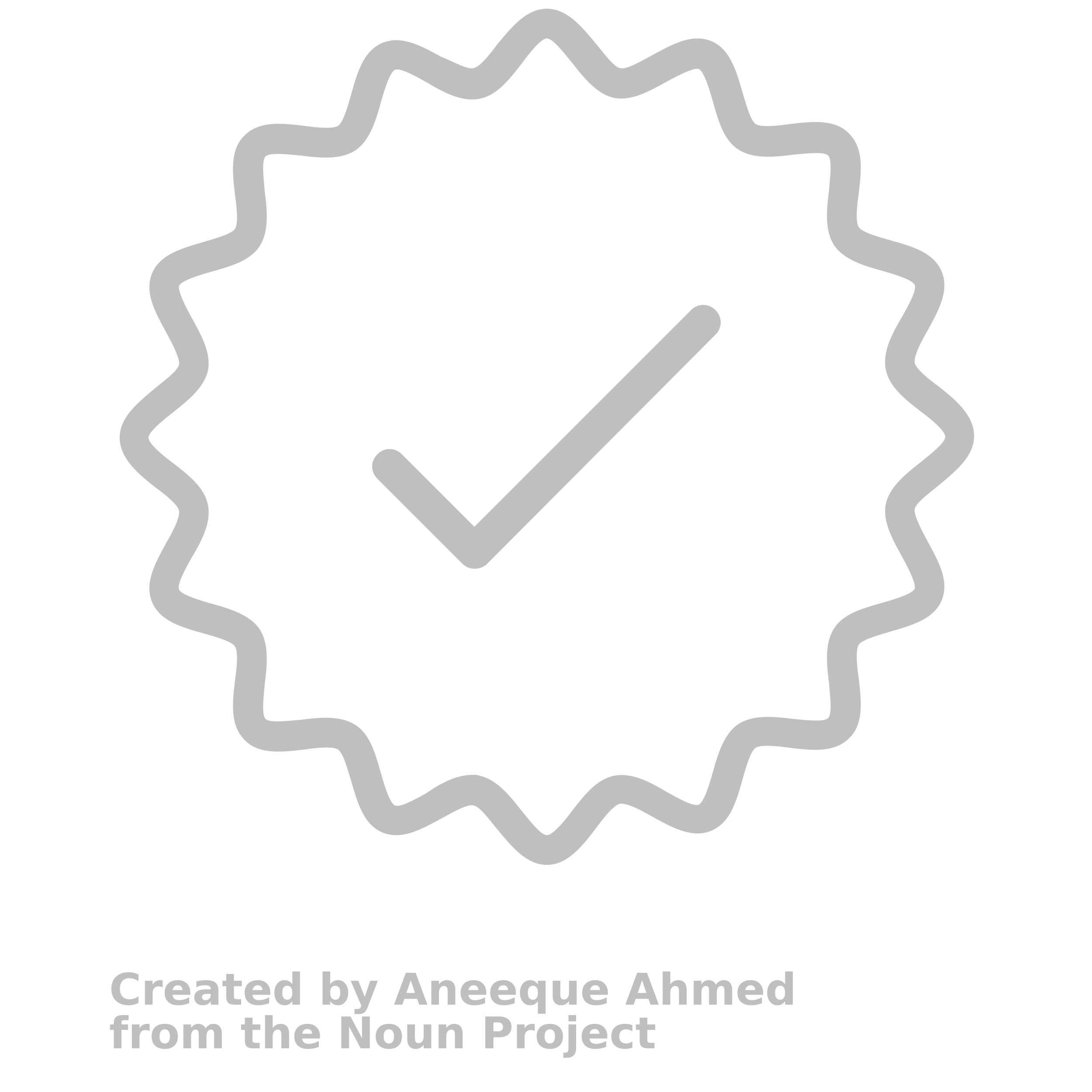 Disclaimer
The views and opinions expressed in this educational activity are those of the faculty and do not necessarily represent the views of Total CME, LLC, the CME providers, or the companies providing educational grants. This presentation is not intended to define an exclusive course of patient management; the participant should use their clinical judgment, knowledge, experience, and diagnostic skills in applying or adopting for professional use any of the information provided herein. Any procedures, medications, or other courses of diagnosis or treatment discussed or suggested in this activity should not be used by clinicians without evaluation of their patient's conditions and possible contraindications or dangers in use, review of any applicable manufacturer’s product information, and comparison with recommendations of other authorities. Links to other sites may be provided as additional sources of information.
Case - Early Relapse
64 year old African American man with standard risk MM
Initially treated in 2019 with VRD for 4 cycles, achieves a VGPR
Undergoes ASCT in October 2019 and achieves a CR
Placed on lenalidomide 10mg maintenance (21/28 days) in January 2020
He tolerates therapy well and remains in CR until March 2023
He then develops a slowly climbing M spike and light chain level
Repeat staging demonstrates:
BM 30% plasma cells, no high-risk features
CBC and biochemistry normal, except for creatinine slightly above normal with CrCI of 50
M spike now 1.7 and light chain ratio of 18
What is your approach to this patient?
ASCT, autologous stem cell transplant; BM, bone marrow; CBC, complete blood count; CR, complete response; CrCl, creatinine clearance; M, monoclonal spike; VGPR, very good partial response; VRD, bortezomib-lenalidomide-dexamethasone.
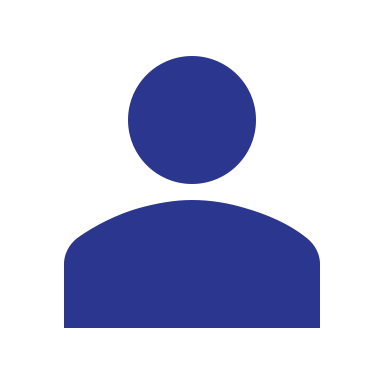 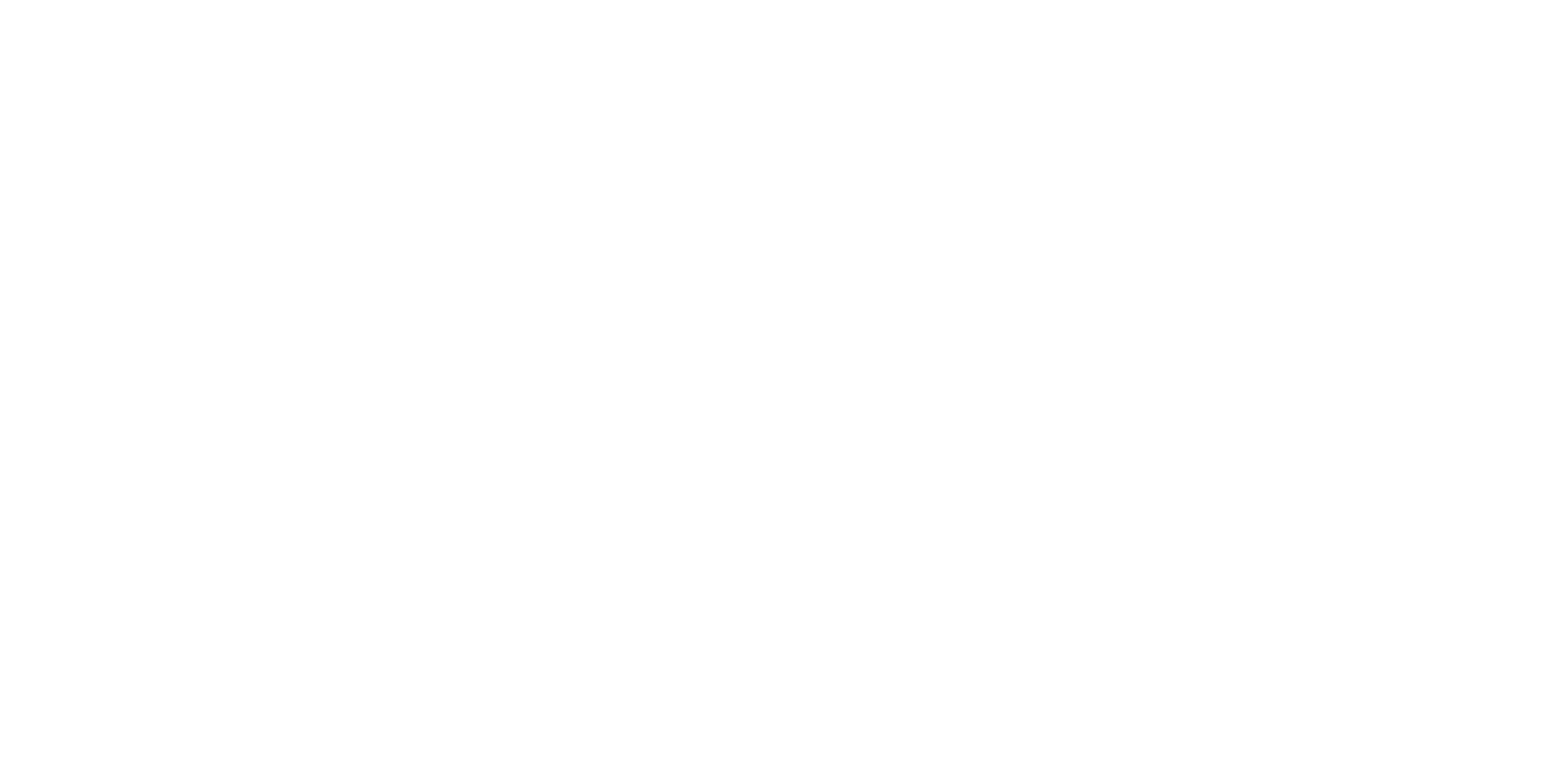 Looking for more resources on this topic?
CME/CE in minutes
Congress highlights
Late-breaking data
Quizzes
Webinars
In-person events
Slides & resources
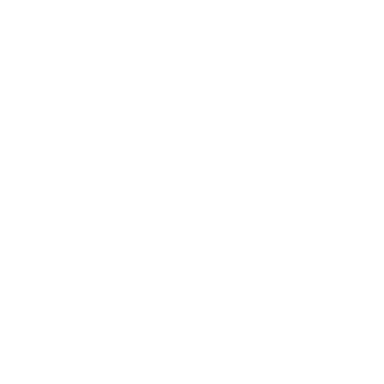 www.MedEdOTG.com